আজকের পাঠে সবাইকে শুভেচ্ছা
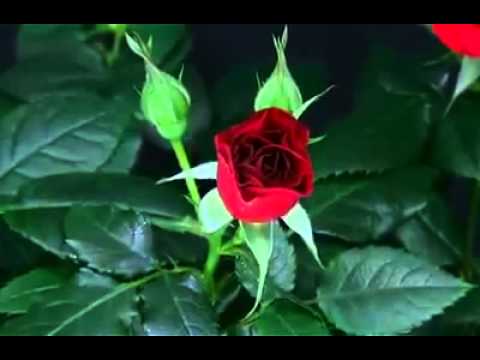 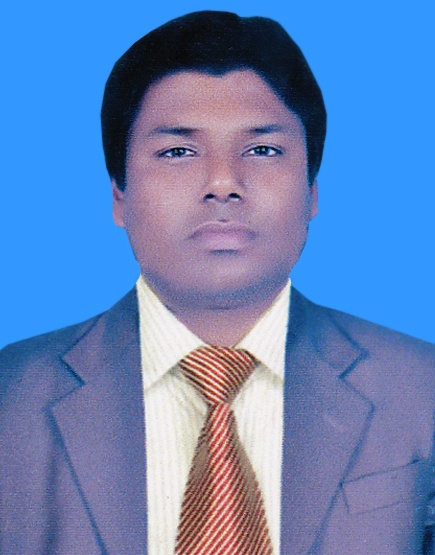 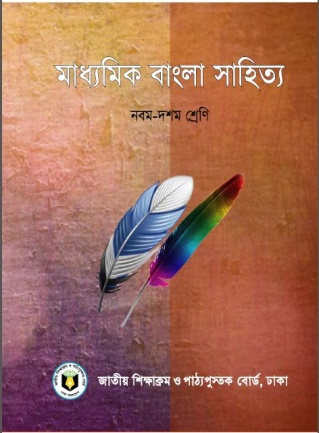 পরিচিতি
বাংলা সাহিত্য
দশম শ্রেণি
গদ্যাংশ
সময়ঃ ৫০ মিনিট
উপস্থাপনায়
মোঃ রজব আলী 
সহকারী প্রধান শিক্ষক
চুহড় উচ্চ বিদ্যালয়
মিঠাপুকুর,রংপুর
ছবিটি  লক্ষ্ করো
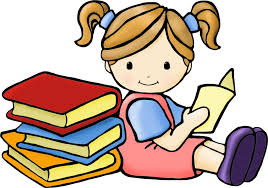 পাঠ শিরোনাম-
বই পড়া 
 - প্রমথ চৌধুরী
শিখনফল - 
পাঠ শেষে শিক্ষার্থীরা- 
১। বই পড়ার আনন্দ ও সাহিত্যচর্চার প্রয়োজনীয়তা ব্যাখ্যা   করতে পারবে।  
২। সামাজিক জীবনে লাইব্রেরির গুরুত্ব ব্যাখ্যা করতে পারবে ।
৩। আমাদের ত্রুটিপুর্ণ শিক্ষাব্যবস্থার  স্বরূপ বিশ্লেষণ করতে পারবে ।
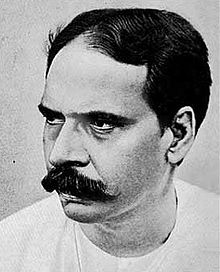 লেখক পরিচিতি -
১৮৬৮ সালের ৭ আগষ্ট , যশোরে । পৈত্রিক নিবাস পাবনার হরিপুর
জন্ম
ইংরেজি সাহিত্যে এম,এ  এবং ইংল্যান্ড থেকে ব্যারিস্টারি পাস।
শিক্ষা
বীরবল
ছদ্মনাম
উল্লেখযোগ্য গ্রন্থ
বীরবলের হালখাতা,রায়তের কথা,প্রবন্ধ সংগ্রহ,পদচারণ,চার-ইয়ারি কথা
সবুজ পত্র
সম্পাদিত পত্রিকা
১৯৪৬ সালের ২ সেপ্টেম্বর কলকাতায়
মৃত্যু
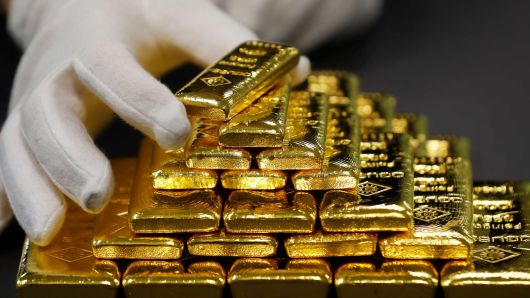 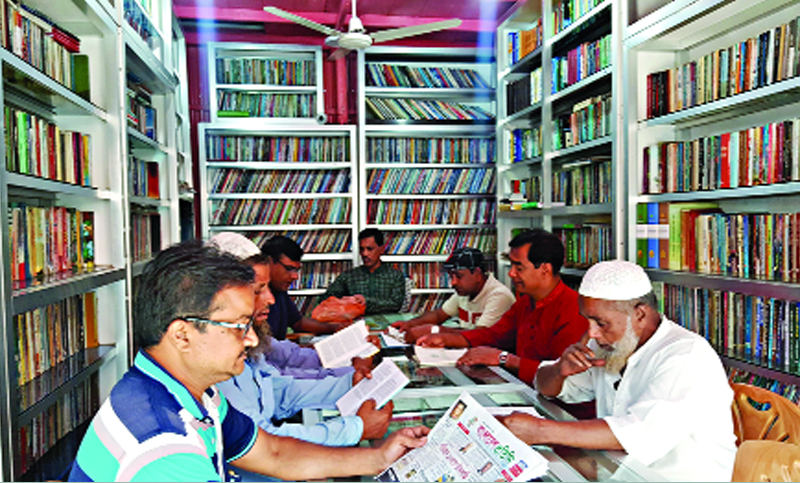 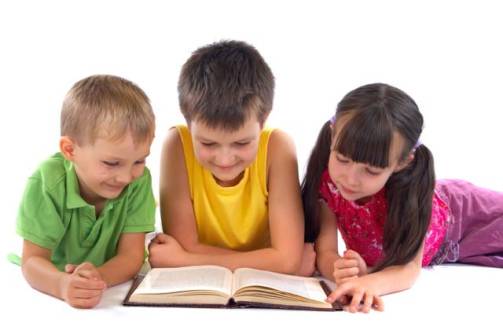 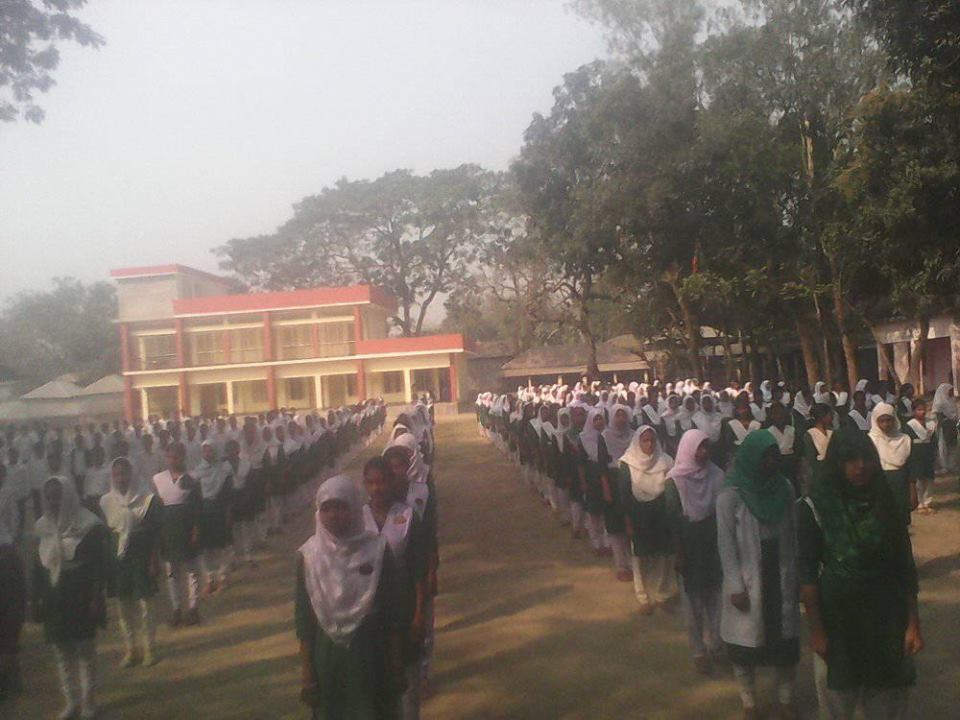 এসো কিছু ছবি থেকে ধারনা নেই -
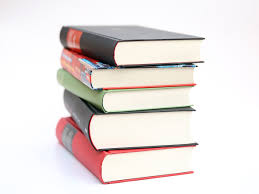 আদর্শ পাঠ
সরব পাঠ
শব্দার্থ
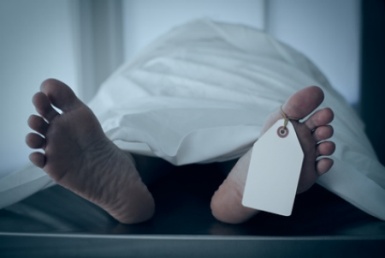 মৃত দেহ
গতাসু
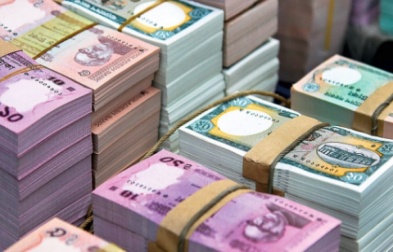 সুসার
প্রাচুর্য বা অর্থ সম্পদ
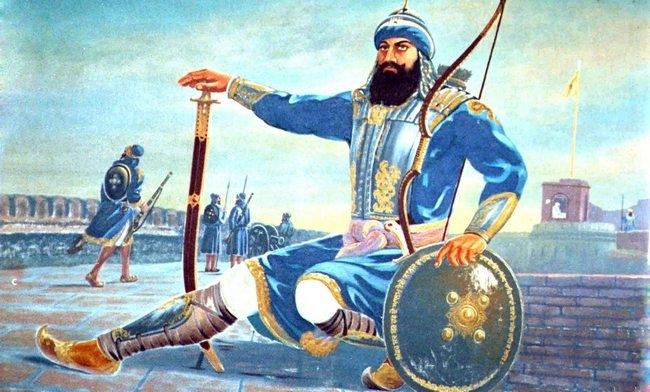 কারদানী
বাহাদুরী
উদ্বাহু
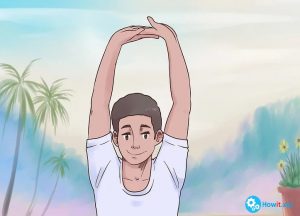 উর্ধ্ববাহু
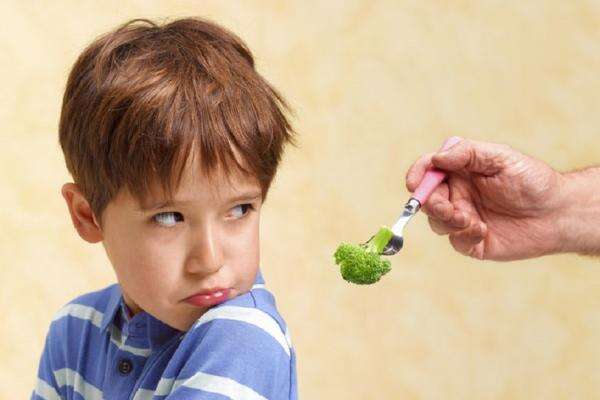 আরও কিছু ছবি পাঠের সাথে মিলিয়ে নেই
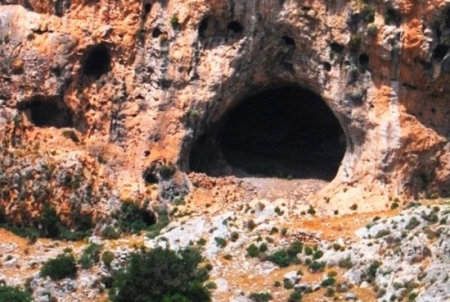 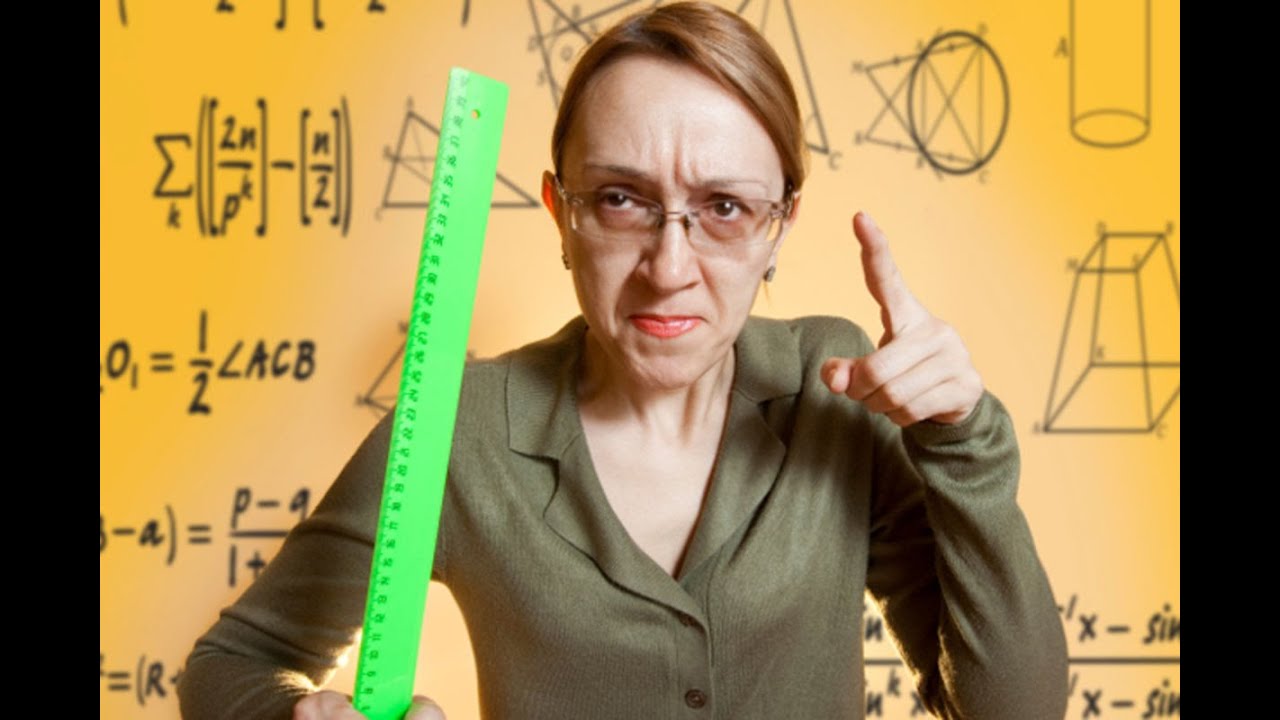 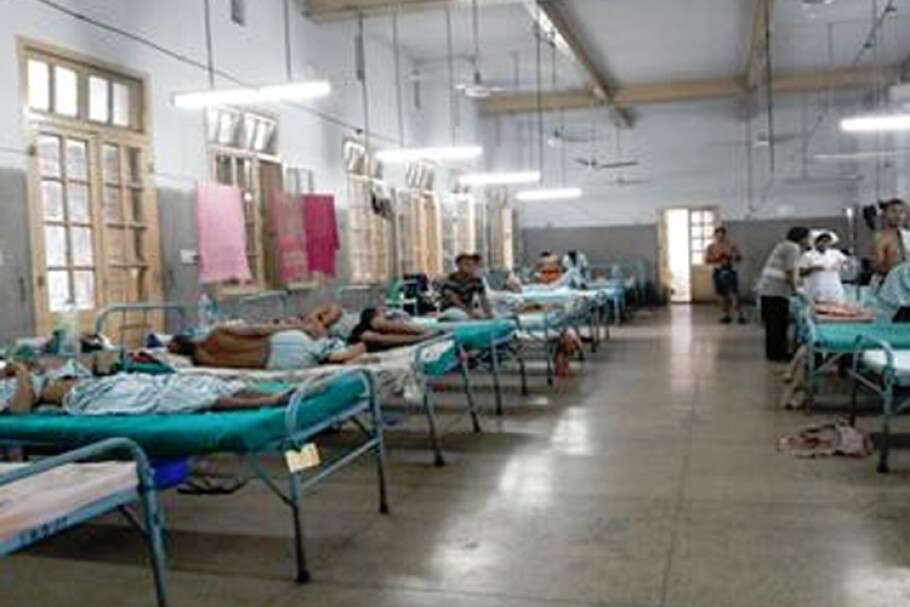 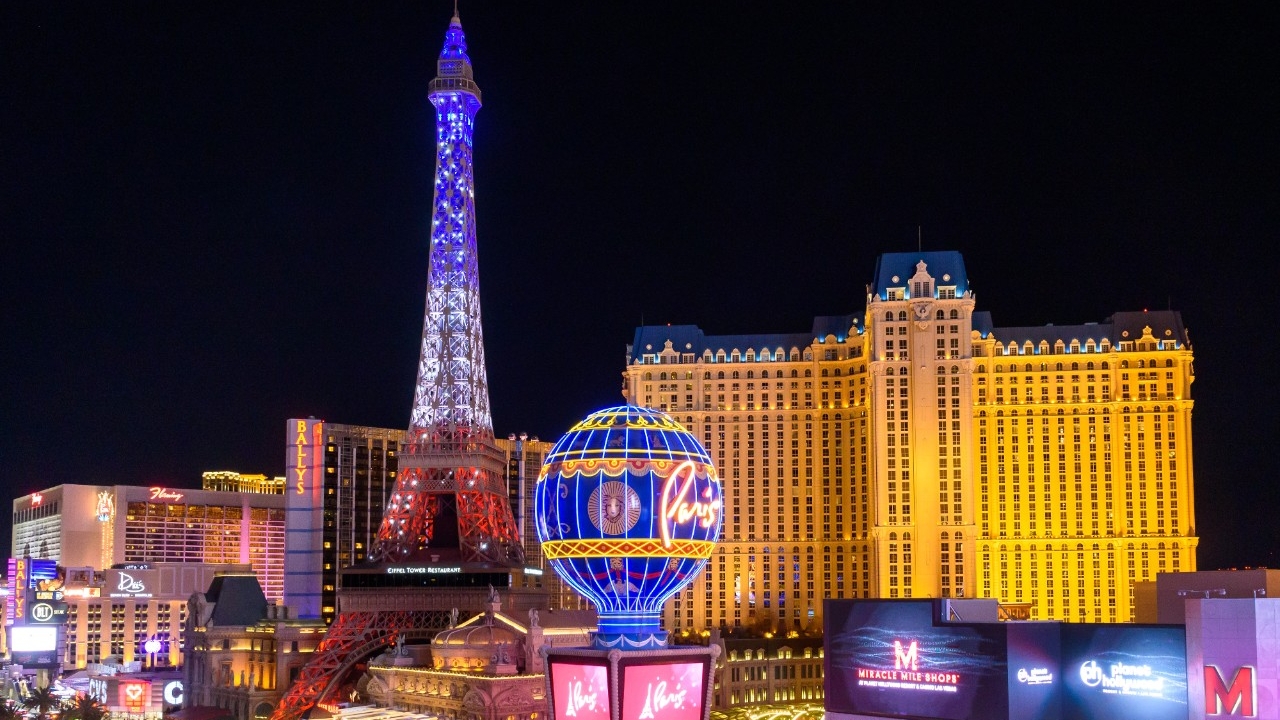 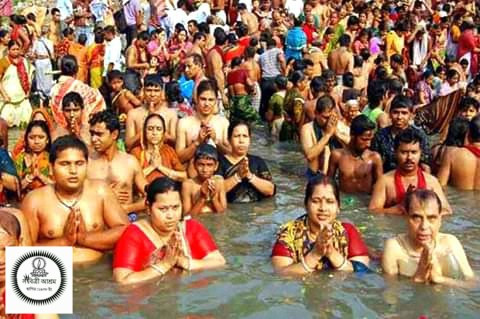 নীরবে পাঠ করি ও গুরুত্বপুর্ণ বাক্যগুলো চিহ্নিত  করি
বহুনির্বাচনি প্রশ্নোত্তর (মৌখিক)
১। "ব্যাধিই সংক্রামক, স্বাস্থ্য নয়"এ উক্তিটি কোন প্রসংগে করা হয়েছে?
ক
খ
রোগব্যাধি সম্পর্কে
অশিক্ষা ও কুসংস্কার সম্পর্কে
গ
বদ-অভ্যাস সম্পর্কে
ঘ
শিক্ষা সম্পর্কিত দৃষ্টিভঙ্গি প্রসঙ্গে
2। 'বই পড়া' প্রবন্ধে লেখকের মতে ,সাহিত্য চর্চা কোথায় হয়া উচিত   ?
কলেজে
যাদুঘরে
ক
খ
ক
লাইব্রেরিতে
বিদ্যালয়ে
ঘ
গ
দলগত কাজ 

১। সাহিত্যচর্চা ও লাইব্রেরি কীভাবে সম্পর্কযুক্ত ? 
২। "লাইব্রেরি হচ্ছে একরকম মনের হাসপাতাল" -বলতে লেখক কী বুঝিয়েছেন ?
৩। 'যে জাতির জ্ঞানের ভান্ডার শূন্য ,সে জাতির ধনের ভাঁড়েও ভবানী।'-উক্তিটি দ্বারা কী বোঝানো হয়েছে?
মূল্যায়ন
১। 'বৈষয়িক বুদ্ধি আমাদের শিক্ষাক্ষেত্রকে  একেবারে সীমাবদ্ধ করে ফেলেছে ' বই পড়া প্রবন্ধের আলোকে ব্যাখ্যা  কর ।  

২। ' বই পড়ে মানুষের মন আনন্দরসে সিক্ত হয় । তাই মনের দাবি রক্ষা করতে হলে সাহিত্য চর্চা প্রয়োজন ' উক্তিটি  বই পড়া প্রবন্ধের আলোকে বিশ্লেষণ কর ।
বাড়ির কাজ-  

১। 'সমাজকে একটি সুন্দর জাতি উপহার দিতে হলে প্রয়োজন  লাইব্রেরির' উক্তিটির স্বপক্ষে তোমার মতামত দাও।
সকলকে ধন্যবাদ